Temas Criticos en los Marcos Legales y Regulatorios para PPPs
Jose Luis Guasch 
Washington DC, 14 de Octubre de 2008
Banco Mundial y Universidad de California
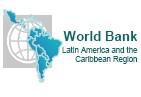 1
Marco  Legal y Regulatorio
Leyes de Concesiones/PPPs
Leyes Sectoriales
Leyes sobre Entes Fiscalizadores/Regulatorios
Decretos
Normativas


Evolucion…Ajustes…(Chile…)
2
…pero eso no basta
Unidad PPPs
Ente Regulador/Fiscalizador
Instrumentos Diseno de Contratos y Asignacion de Riesgos
Instrumentos Regulatorios
Procedimientos
Capacidad, capacidad, y capacidad (con conocimiento)
3
Problematica
Marcos legales y regulatorios deficientes (en promedio)
Institucionalidad deficiente
Procedimientos engorrosos
Pobre diseno de contratos
Deficiente manejo ex-post de los contratos
Carencia de atencion a temas sociales
Consecuencias: alto nivel de confictos, baja aprobacion del programa, incremento de riesgo regulatorio y mayor costo de capital
4
Caracteristicas de Programs Exitosos de PPPs/Infraestructura
Marco legal y regulatorio adecuado
Basados en mejores practicas y experiencia global
Liderazgo y responsabilidad en todas las etapas
Jurisdicciones claras en las diversas fases
Continuo seguimiento de los proyectos
Evitan estancamientos
Tienen un nivel de pragmatismo
Invierten en capacidad y conocimiento
Usan procedimientos/procesos standard
Entienden que van a haber problemas
Evitan problemas/errores sistemicos y el proyecto “escandalo”
Han atendido el tema/impacto social
5
Exito de un Programa de PPPs
El objetivo debe ser claro
Hay varias medidas que se utilizan, unas mejores que otras (Korea, Chile, Portugal, UK, Australia-Victoria)
Numero de proyectos
Monto de inversion, metas conseguidas
Coste-beneficio
Sobrecostos
Impacto (a que nivel? micro, macro etc)
Indice incorporando esos criterios
Pero el mayor coste suele ser la inaccion-no avanzar
6
Ningun programa ha sido perfecto, pero…
Korea: incidencia de garantias y debil competividad por los proyectos (mas de 100 PPPs por mas de US$100 billones)
Chile: excesiva renegociacion e incremento de 40% de inversion en el contrato; pasivos contingentes
Portugal: alto nivel de pasivos contingentes, en primera fase, 10% PIB
7
Por ejemplo Ley de Concesiones Chilena…
Problematica:
Pautas para compensacion de inversiones adicionales
Uso e interpretacion de causa sobreviniente
Estructura de resolucion de conflictos
Uso de equidad vs contrato legal en aplicacion de arbitraje
Esta en proceso de correccion
Leyes en proceso en Mexico, Republica Dominicana, Guatemala
8
Desempeño durante implementación: Alarmante
Altas tasas de renegociación  (56% total, 91% en sector agua, 80% en transporte y p.ej. 100% de PPPs en Chile): preocupacion ya que parece que sector público absorve el riesgo, incremento de riesgo regulatorio
Reajustes de Contratos es de esperar debido a larga duración de los proyectos, pero…
Necesidad de entender y transparentar mejor el proceso
Disuadir comportamientos oportunisticos por el sector publico y privado
Causantes: Leyes y Contratos deficientes
Chile: gastos adicionales aprox. 39% de inversión original, mayormente determinado via negociaciones, relacionadas a inversiones adicionales solicitadas por el gobierno
UK: NAO (2008): “cambios a acuerdos PFI operacionales generan poco rendimiento del dinero” 
Muchos cambios son cuestiones sacadas del contrato original, antes de la licitación para ahorrar dinero y acelerar proceso!
Competencia no utilizada para grandes cambios
Amplia diferencia en costos por el mismo ajuste en diferentes contratos
Impacto de cambios/renegociaciones: reduccion de un tercio de los beneficios esperados (Guasch 2005)
9
Causantes?
Capacidad, capacidad, capacidad: contraproducentes asignaciones presupuestarias
Procedimientos engorrosos
Liderazgo, jurisdiccion, accountability
Gobernabilidad
Conocimiento-Marco: Leyes, Contratos, Regulacion…

Pueden y deben solucionarse
Compromisos creibles
10
Tema de el  Equilibrio Financiero
Mal entendido, abusado y critico en la problematica
11
FINANZAS BASICAS DE LA  REGULACION REQUERIDO/PERMITIDO INGRESO ANNUAL?
Tasa de Retorno Autorizada = Costo de capital
Beneficios 
Requeridos
Valor de los 
Activos
X
=
Gastos de Depreciacion
Valor de los Activos
+
×
X
=
Reglas de Depreciacion
Meta de Ganacias de Eficiencia
Proyeccion 
de Costos
+
X
=
×
Costos 
Operativos
=
…y subsidio
 eventual!
Ingresos Requeridos
Peaje/tarifa Promedio
D forecast
12
[Speaker Notes: CAPEX ET OPEX

Ce graphique sert à expliquer comment s’articule ce document dans la définition des revenus requis par l’entreprise pour couvrir ses frais année après année.
En ce qui concerne la projection des coûts opérationnels pendant la période régulatrice, il convient d’ajuster les coûts opérationnels actuels de l’entreprise afin de pouvoir tenir compte de la croissance de la productivité que l’on pourrait anticiper à juste titre pour les années à venir. Cet aspect de la méthodologie—souligné en gras—constitue le thème principal de cette séance.]
Que pasa con la “Santidad” de los Contratos?
13
RENEGOCIACION LA  NORMA MAS QUE LA EXCEPCION
Violacion de la santidad de los contratos

Expectativas racionales: evidencia de que los gobiernosestan dispuestos a aceptar pedidos de renegociacion

Consecuencia: circulo vicioso 
Pedidos de renegociacion sistemicos
“Low balling bids”, con la intencion de ganar la concesion o PPP y luego renegociar mejores terminos
Low balling bids: R= PQ-0C-T-D<rKi
14
CORRELATION BETWEEN RENEGOTIATION AND PROFITABILITY

CORRELATION BETWEEN AGGRESIVE BIDDING AND RENEGOTIATION

AGGRESSIVE BIDDING-LOW PROFITABILITY-RENEGOTIATION

AGGRESSIVE BIDDING: PQ-OC-T-D<rK 

FINANCIAL EQUILIBRIUM ISSUE
15
Incidencia de  Renegociacion de  Concessions y PPP en Infraestructura en America Latina y Tiempo Promedio  a la Renegociacion 1988-2006
16
Source:  Guasch (2004)  updated
17
Cuales son los resultados de las Renegociaciones?
Los terminos del contrato mejoraron substancialmente para los operadores, en promedio

La repercusion en los usuarios  de las ganancias en eficiencia ha sido adversa

Los usuarios quedaron peor 

Impacto fiscal adverso
18
19
Muy Baja Incidencia de Concesiones Canceladas
1990-2001
Source:  Harris (2002)
20
21
Instrumentos Regulatorios
Contabilidad Regulatoria
Modelos de Costos
Modelos Financieros
Benchmarking
Manejo y registro de pasivos contingentes
22
Herramientas Regulatorias Criticas
Valor de los activos asociados con la concesion
Costo de capital
Efficiencia de  OPEX y CAPEX
Un modelo economico/financiero que asegura la consistencia interna de todas las obligaciones y derechos otorgados en el contrato 
Pautas de contabilidad regulatoria para generar la informacion necesaria para evaluar todo lo descrito previamente…
Una evaluacion de la parte de la demanda
Una estimacion de las externalidades que se necesitan internalizar y que tienen que ser integradas en las tarifas/peajes
23
Contabilidad Regulatoria (Regulatory Accounting)
24
Impacto de la Contabilidad Regulatoria
25
Impacto de la Contabilidad Regulatoria
26
Expected Tariffs Adjustments (quinquenial)
Usually every 5 years

Requires cost model, regulatory accounting, evaluation of asset base

Complying with rate of return established in contract

Example, in Chile range of rate of return depended of sector 6-14%.  Through the application of regulatory accounting, the regulator reduced the asset based by 39% to the one submitted by the operator. Upon appeal, on arbitration, the panel reduced only by 16%.
27
28
Manejo de Pasivos Contingentes
En el 2003, auditoria en Portugal mostro que pasivos vinculados a PPPs era 10% del PIB
Evaluacion del program de Korea PPP muestra pasivos vinculados a PPPs sobre el 15% del PIB-efecto garantias
Chile programa PPPs
29
Flujo Anual Estimado por Garantías en el Sistema de Concesiones Millones de Pesos de 2007
30
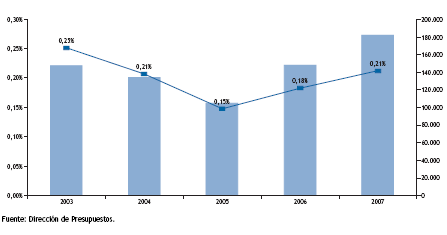 Evolución del Pasivo Contingente Neto Estimado del Sistema de Concesiones Asociado a los IMG Millones de pesos de cada año y como porcentaje del PIB de cada año
31
Componentes de un Programa Efectivo de Inversion en Infraestructura-Publica y Privada
32
Punto de Partida: Desarrollo de Programa de Infraestructura
Marco: Leyes…Reglamentos…Contratos
Planeamiento estratégico, priorización de proyectos, y  análisis de evaluación económica y riesgo debería conducir a la elección de la modalidad de inversion e implementacion: 
Inversión Pública
Gerenciada  por el Estado
Gerenciada por el Sector Privado

Concesiones (completamente viables financieramente)
PPPs (no completamente viables financieramente)
Proyectos por iniciativa privada
33
Best practice for PPPs es separación de funciones y jurisdicciones
Planeamiento Estratégico e identificación del proyecto: Ministerio Sectorial
Filtro, aprobación y prioridad de proyectos:   Equipo Inter-ministerial, liderado por Ministro de  Finanzas
Preparación de la transacción: Agencia PPP
Regulación-evaluación fiscalization del  contrato: Agencia Reguladora Autónoma
Evaluacion general-retroalimentacion: Observatorio
34
Algunas partes clave del esquema suelen ser olvidadas
Mejorar la capacidad de las agencias de línea para planificar y priorizar y del Ministerio de Finanzas para manejar y controlar costos fiscales (y pasivos contingentes)
Mejorar/incrementar capacidad (de unidades PPP o equivalentes) para acelerar el periodo de gestacion del proyecto (velocidad, eficiencia): procesos y tiempos maximos, contratos modelos, procedimientos standard, templates
Utilizar esquema de iniciativa privada para complementar capacidades, con las salvedades-transparencia y competitividad
Areas más olvidadas:
Supervisión de contratos
UK NAO (2008): “En general, contratos PFI deben ser manejados por el equivalente de al menos una persona de tiempo completo”
Escrutinio Independiente – prevenir “captura” de agencia de línea.  ¿Rol de agencias regulatorias sectoriales?
Resolucion de Conflictos: paneles de expertos
Auditorias – evaluaciones periodicas del programa
35
MARCO LEGAL Y REGULATORIO: TEMAS A CUIDAR COMO FUENTE DE CONFLICTOS Y DE   RENEGOTIATION
EQUILIBRIO FINANCIERO
SANTIDAD DEL CONTRATO
APUESTAS AGRESIVAS: R= PQ-0C-T-D<rKi
CONTABILIDAD REGULATORIA E INFORMACION
AMBIGUEDADES CONTRACTUALES
PAUTAS PARA AJUSTES Y COMPENSACIONES
RESOLUCION DE CONFLICTOS
INCENTIVOS-CARTA FIANZA,TIEMPOS, SANCIONES
AMBIGUA ASIGNACION DE RIESGOS: FORTUITO, (CAUSA SOBREVINIENTE)
36
¿Qué factores conducirán a mejores programas PPP?
Mejores Leyes, Contratos y Regulacion
Instituciones apropiadas
Filtros y Procesos standards basados en best practices
Instrumentos regulatorios
Evaluacion y Registro de pasivos contingentes
Disuadir renegociaciones

Implicaciones Fiscales de PPPs deben ser evaluadas e incorporadas en el proceso decisiorio de PPP vs. público
Distinguir entre beneficios fiscales de corto plazo de las concesions y los costos fiscales de largo plazo
Asegurar garantías y otros compromisos off-balance-sheet proveen beneficios netos al gobierno
Comprender los riesgos fiscales creados por PPPs
37
Mejorar e incrementar la capacidad de preparacion, ejecucion y fiscalizacion: Ministerios, Unidad PPP y Ente Regulador	
		Institucionalidad
		Capacidad y procedimientos (tambien usando iniciativa 	privada)-costo beneficio extraordinario
		Tercerizacion de evaluaciones
		Presupuesto por resultados a concedente/PPP unidad
		Contratos modelos y estandarizacion
		Tiempos maximos
		Ex-post gestion de contratos
		Solucion de Conflictos
		Evolucion de checks and balances
38